Тема 3. Проблематика та актуальність наукових досліджень
3.1. Класифікація наукових досліджень 
3.2. Визначення напряму та проблеми наукового дослідження: критерії та підходи 
3.3. Визначення теми наукового дослідження та обґрунтування її актуальності
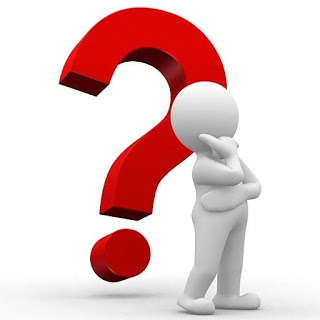 Як поділяється наука?
Класифікація науки
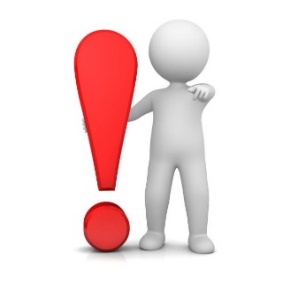 природничі (фізика, хімія, біологія, географія, астрологія та ін.), науки, предметом яких є різні види матерії та форми їхнього руху, їх взаємозв´язки та закономірності; 

суспільні (економічні, філологічні, філософські, логічні, психологічні, історичні, педагогічні та ін.), науки, предметом яких є дослідження соціально-економічних, політичних та ідеологічних закономірностей розвитку суспільних відносин; 

технічні (радіотехніка, машинобудування, літакобудування), предметом яких є дослідження конкретних технічних характеристик і їх взаємозв´язки.
ПЕРЕЛІКнаукових спеціальностей
Наказ Міністерства освіти і науки, молоді та спорту України від 14.09.2011  № 1057. https://zakon.rada.gov.ua/laws/show/z1133-11#Text
ФІЗИКО-МАТЕМАТИЧНІ НАУКИ
ПЕДАГОГІЧНІ НАУКИ
МЕДИЧНІ НАУКИ
ХІМІЧНІ НАУКИ
ФАРМАЦЕВТИЧНІ НАУКИ
БІОЛОГІЧНІ НАУКИ
ВЕТЕРИНАРНІ НАУКИ
ГЕОЛОГІЧНІ НАУКИ
МИСТЕЦТВОЗНАВСТВО
ТЕХНІЧНІ НАУКИ
АРХІТЕКТУРА
ПСИХОЛОГІЧНІ НАУКИ
СІЛЬСЬКОГОСПОДАРСЬКІ НАУКИ
ВІЙСЬКОВІ НАУКИ
ІСТОРИЧНІ НАУКИ
НАЦІОНАЛЬНА БЕЗПЕКА
ЕКОНОМІЧНІ НАУКИ
СОЦІОЛОГІЧНІ НАУКИ
ФІЛОСОФСЬКІ НАУКИ
ПОЛІТИЧНІ НАУКИ
ФІЛОЛОГІЧНІ НАУКИ
ФІЗИЧНЕ ВИХОВАННЯ ТА СПОРТ
ГЕОГРАФІЧНІ НАУКИ
КУЛЬТУРОЛОГІЯ
СОЦІАЛЬНІ КОМУНІКАЦІЇ
ЮРИДИЧНІ НАУКИ
Перелік наукових спеціальностей (фрагмент для економічних наук)
Критерії вибору напряму наукового дослідження

Актуальність: Чи є проблема важливою для сучасної науки та суспільства?
Новизна: Чи існують уже дослідження на цю тему?
Практична значущість: Чи можна застосувати результати на практиці?
Можливість дослідження: Чи є достатня база даних та методи?
Підходи до формулювання проблеми дослідження

Описовий підхід: 
Виявлення ключових тенденцій і процесів.
Порівняльний підхід: 
Аналіз подібностей і відмінностей між явищами.
Критичний підхід: 
Виявлення недоліків у попередніх дослідженнях.
Визначення проблеми дослідження

Що таке проблема дослідження? 
Це невирішене питання або суперечність, що потребує наукового аналізу.
Основні критерії проблеми: 
Вона повинна бути науково значущою.
Повинна мати теоретичну або практичну цінність.
Її можна дослідити методами науки.
Як правильно формулювати тему дослідження?

Структура теми: 
Ключове поняття (що досліджується?).
Предметний аспект (в якій сфері?).
Просторово-часові межі (де і коли?).
Обґрунтування актуальності дослідження
Що таке актуальність? 
Важливість та значущість проблеми для науки і суспільства.

Основні аргументи: 
Проблема є невирішеною або недостатньо дослідженою.
Вона має практичну значущість.
Є запит на її вирішення від суспільства або держави.